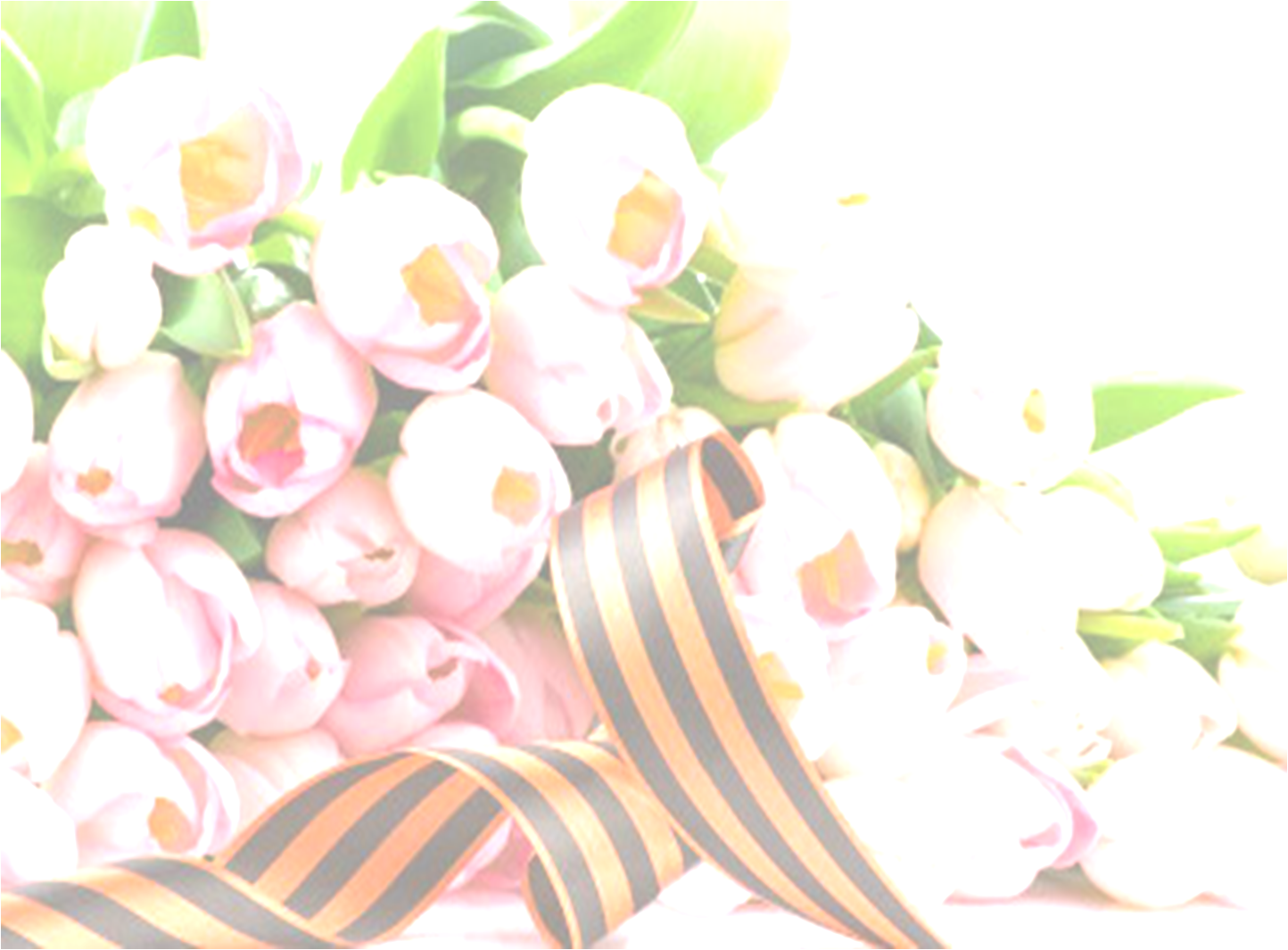 Этапы проведения проекта: 1.  Подготовительная работа (беседы с детьми для выявления уровня осведомленности о В.О.войне, беседы с родителями на тему, что они рассказывают детям о В.О. войне;  подготовка воспитателями  методического,  дидактического, иллюстративного, информационного,  музыкального и литературного материала).2.  Непосредственно проведение мероприятий в рамках проектной деятельности.3.  Завершающий этап (проведение  литературно – музыкальной композиции «День Победы!», возложение цветов к памятнику павших воинов в В.О.войне, проведение презентации выставки «Священная война» , подведение итогов проекта с  воспитателями детского сада и родителями, приглашенным на педагогический совет).
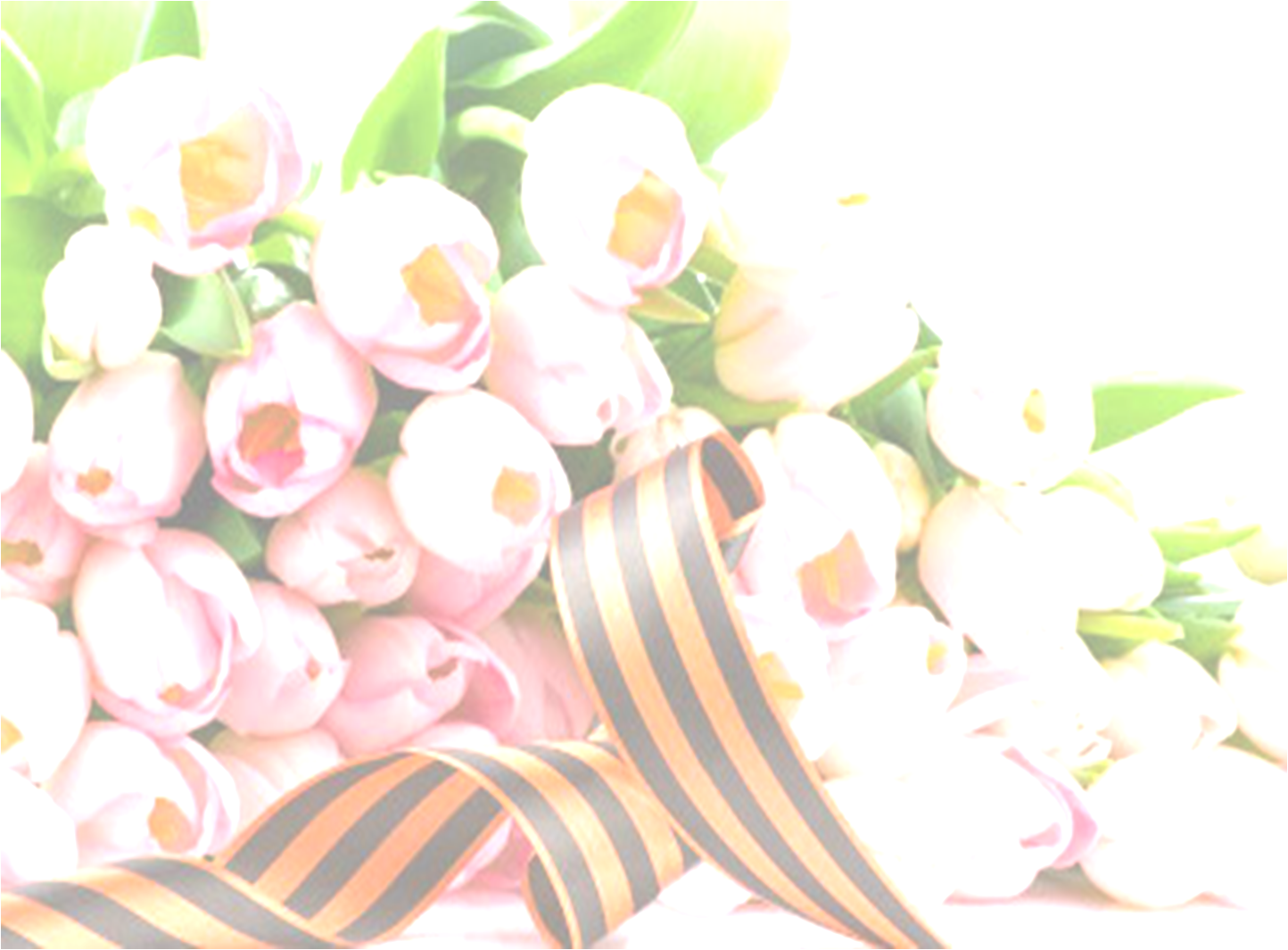 Интеграция с образовательными областями.        Познание (формирование целостной картины мира).1. Беседа «Великая Отечественная война» (с показом    презентации).2. Беседа «Дети и война» (с показом презентации) .3. Беседа «Шумел сурово брянский лес» (с показом     презентации).4. Беседа. «Наша армия. День победы». 5. Просмотр мультфильмов о войне.
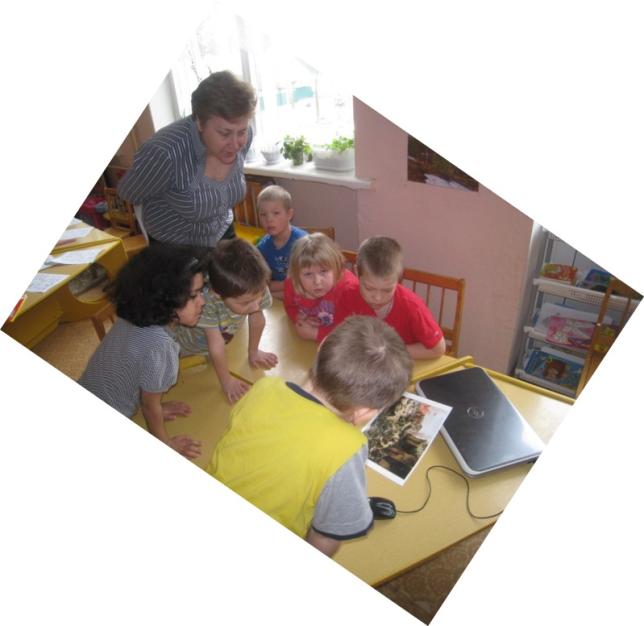 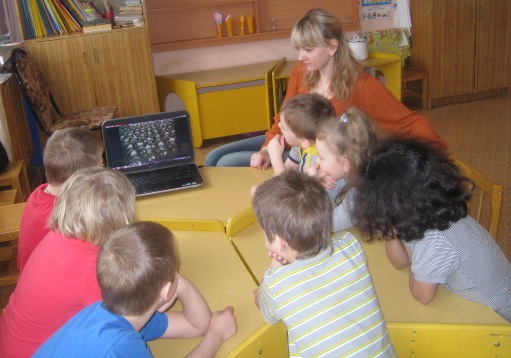 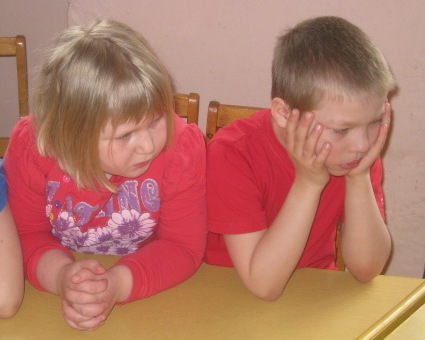 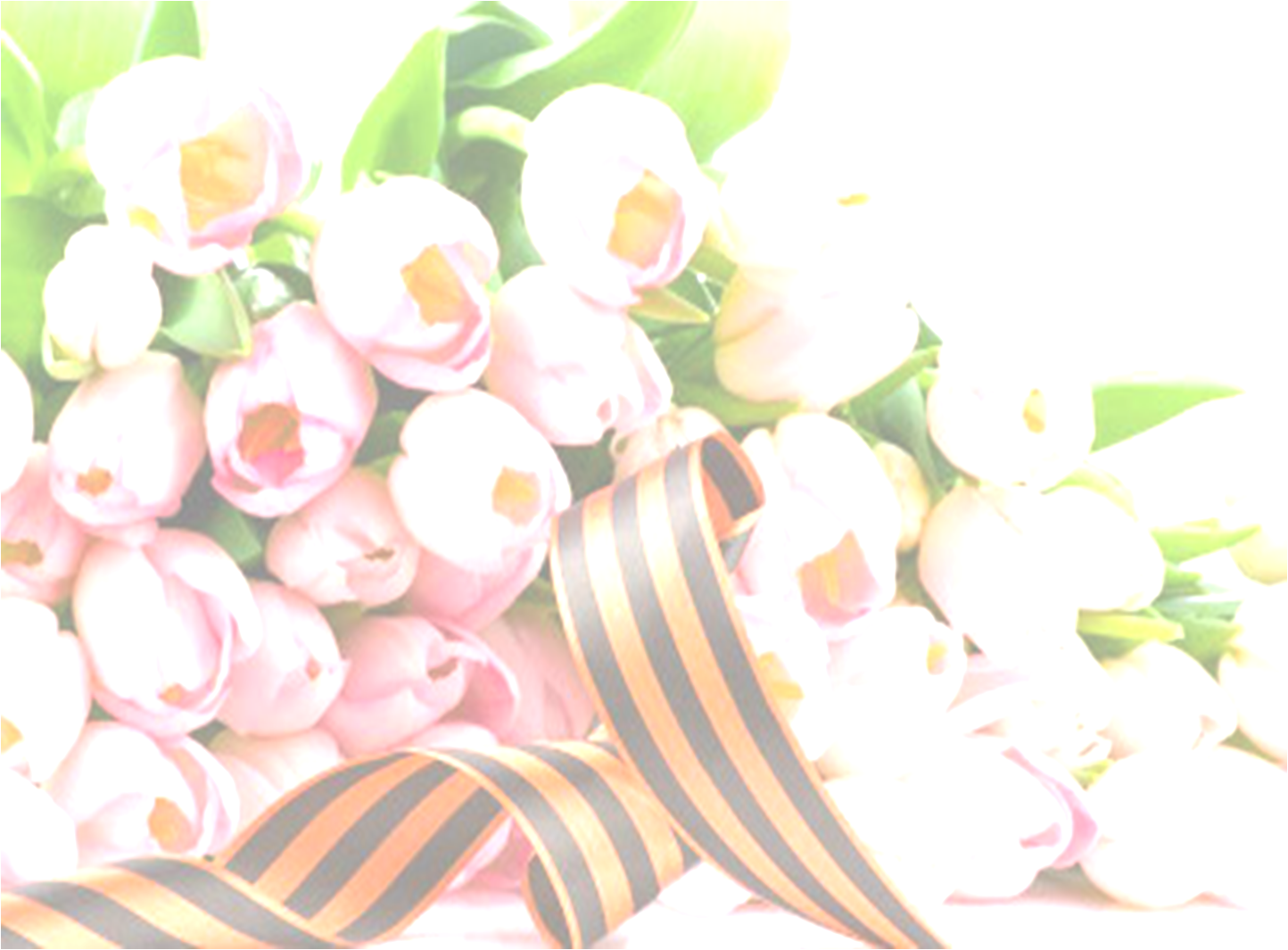 Художественное творчество.1. Лепка: «Военная техника» .2. Рисование по замыслу: «Праздничный город»,            раскраски «Священная война» (свобод. деятельность).3. Аппликация: «Георгиевская лента. Тепло наших рук.»,                             «9 мая. От сердца к сердцу» (свобод.                                 деятельность),                             «Открытка для ветерана. Голубь мира» .4. Выставка рисунков «Священная война» .
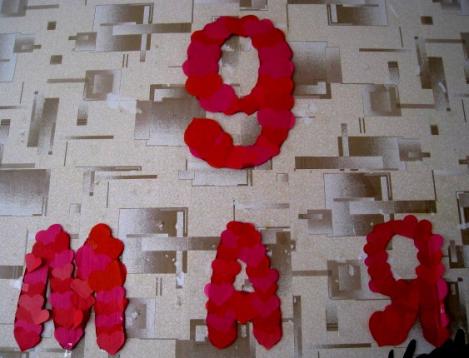 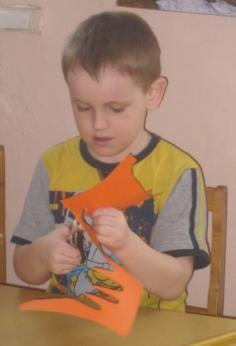 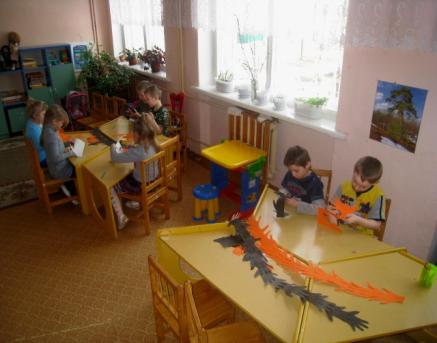 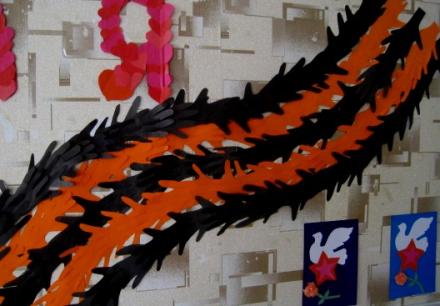 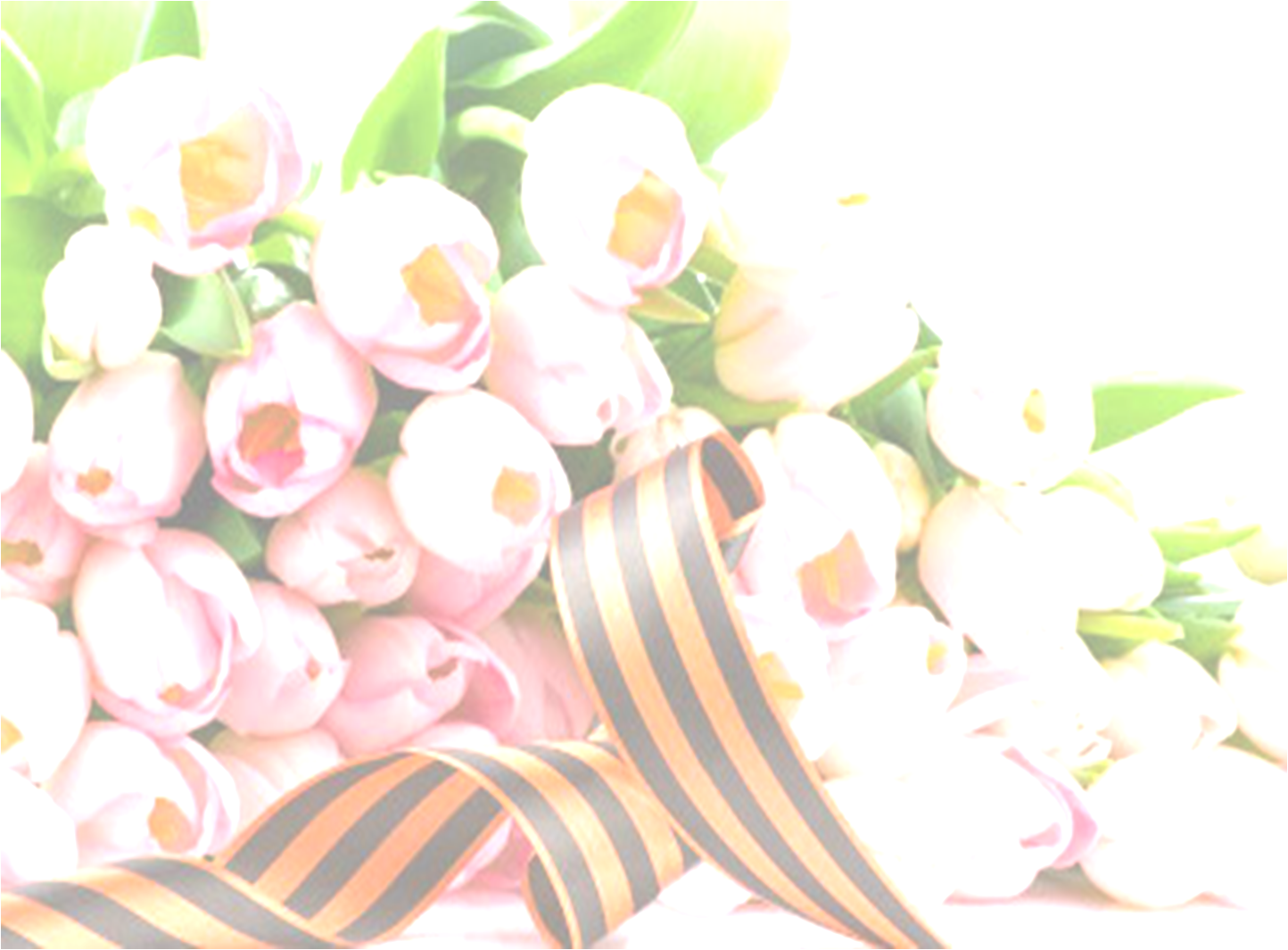 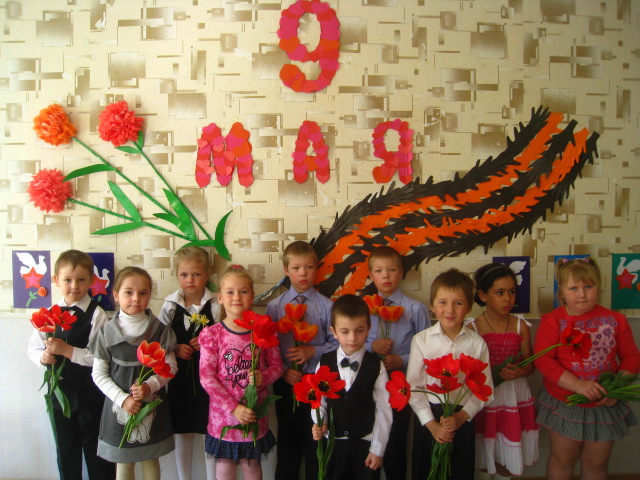 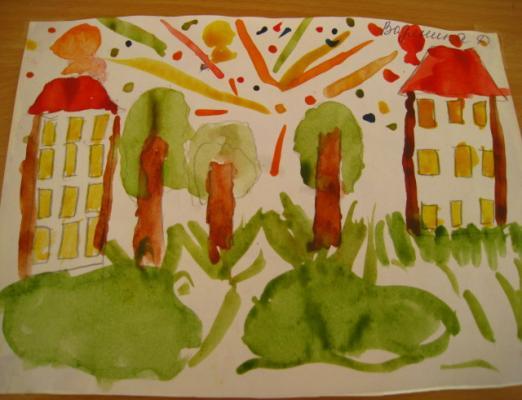 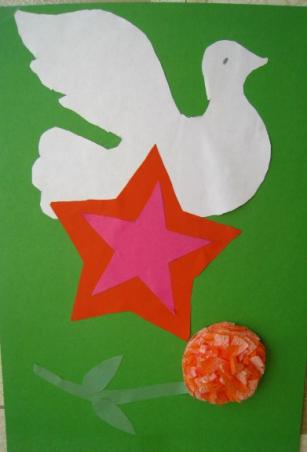 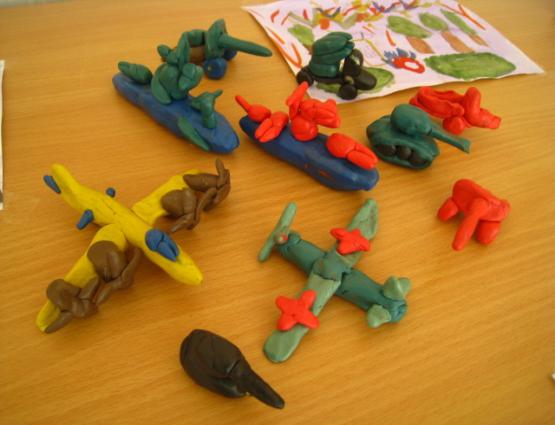 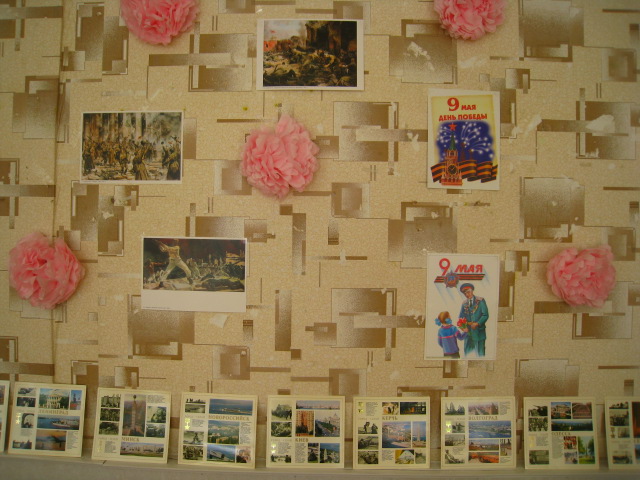 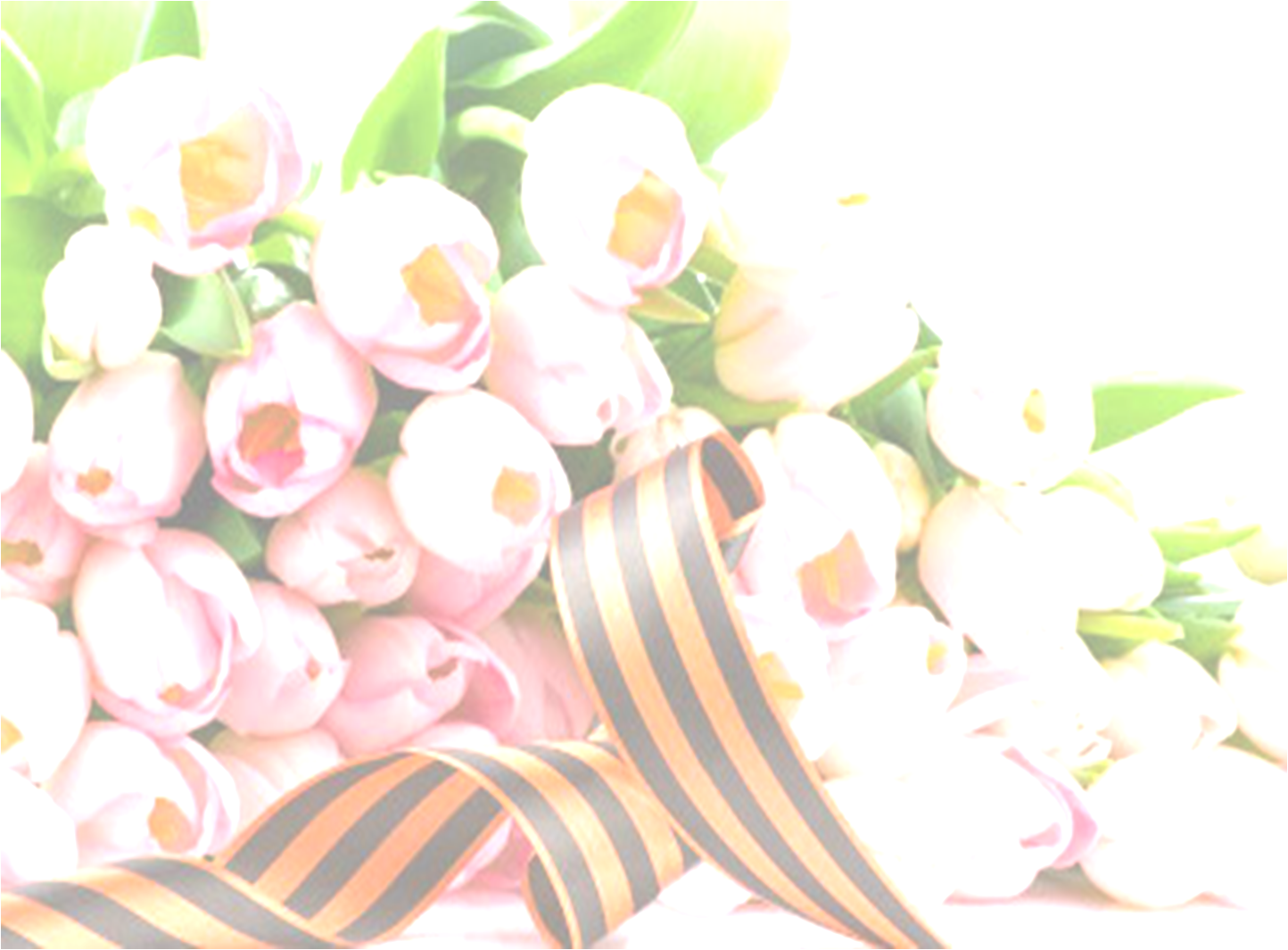 Труд. Конструирование. Совместная работа «Гвоздики для победителей» .   Музыка.Литературно – музыкальная композиция «День Победы!» .
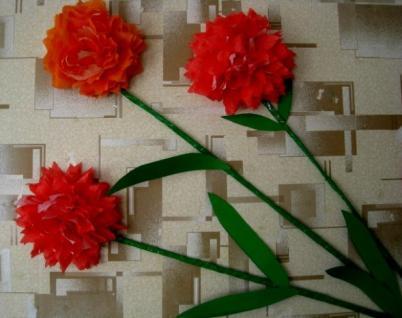 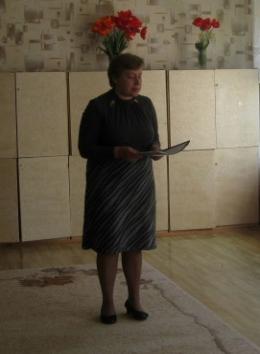 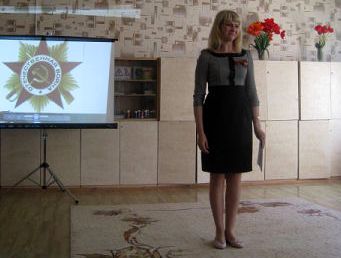 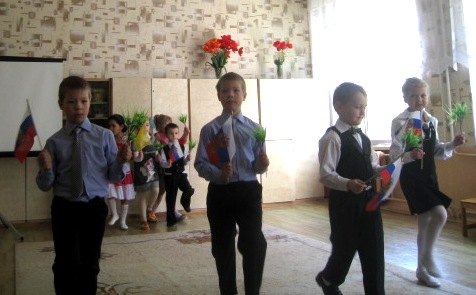 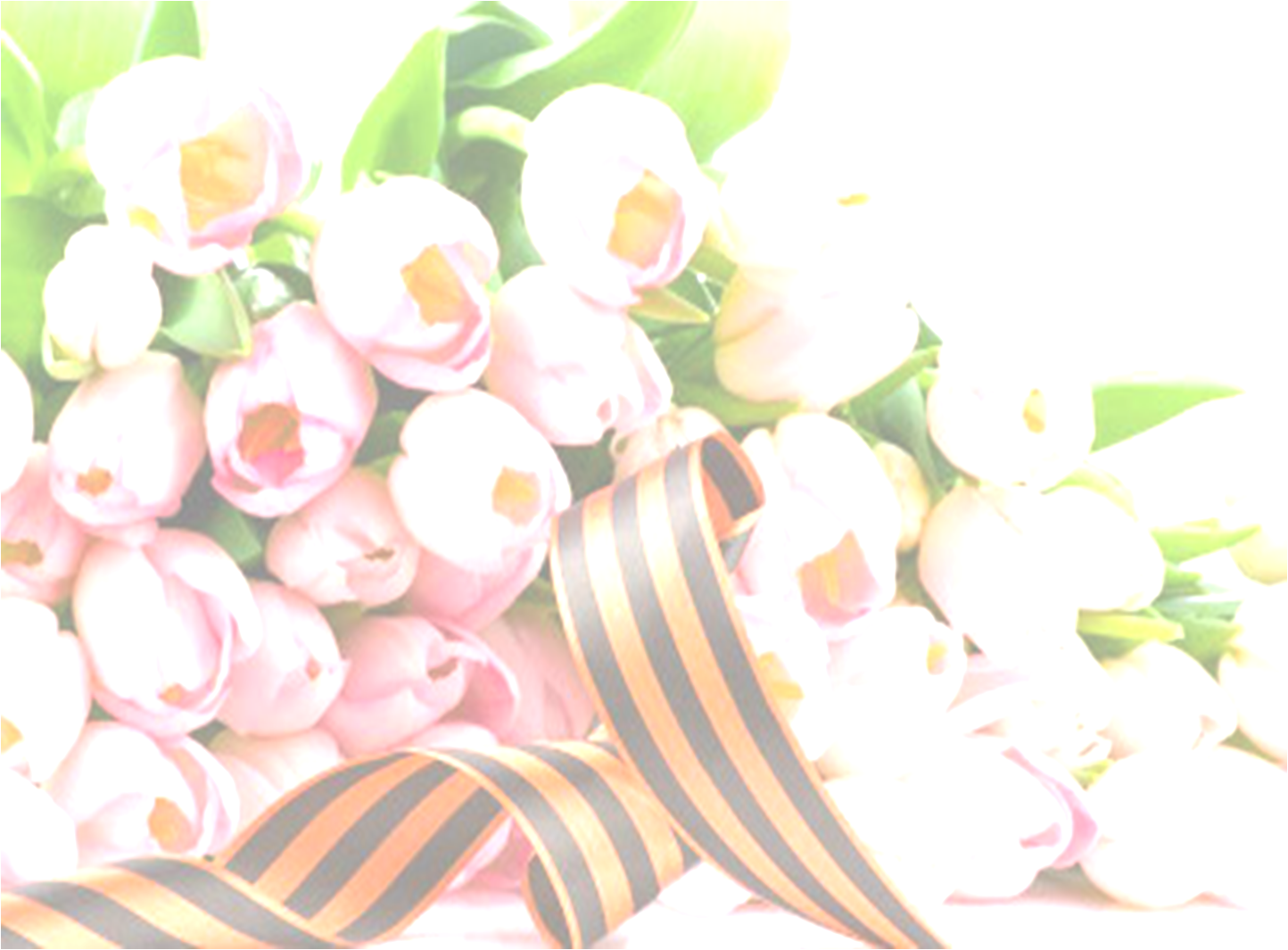 Коммуникация.1. Художественная литература. Чтение рассказов (работа перед     сном).2. Художественная литература. Разучивание стихов о Дне Победы    (свобод. деятельность).3. Развитие речи. Составление рассказа по картине        А.И.Лактионов «Письмо с фронта» .4. Выставка детских книг о войне «Защитникам Отечества      посвящается».5. Посещение библиотеки.
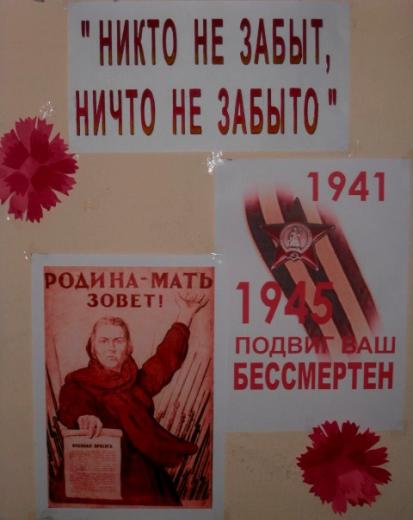 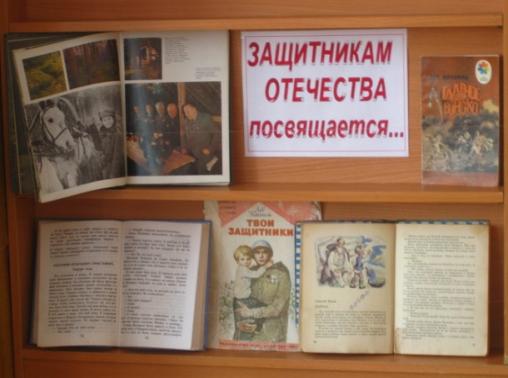 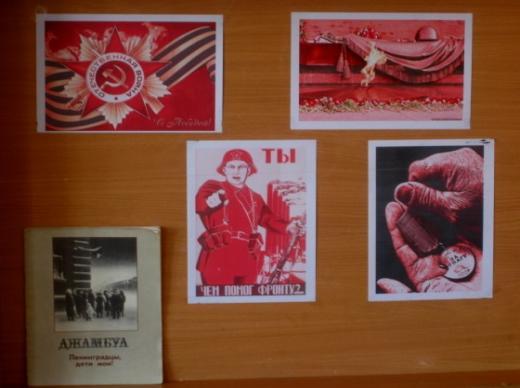 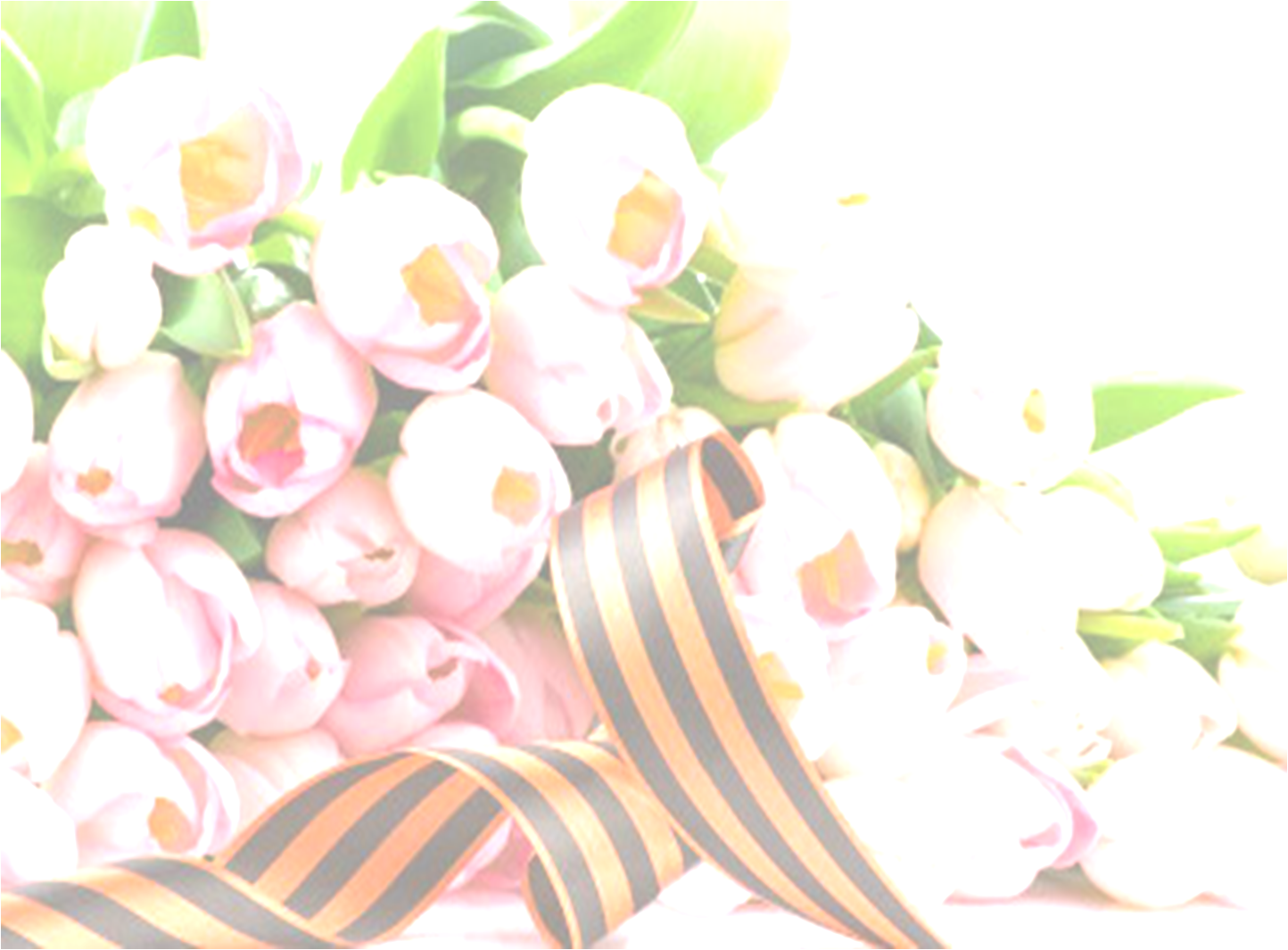 Социализация.1. Игровая деятельность. Сюжетно-ролевые игры «Мы военные    разведчики»,  «Пограничники», «Госпиталь».2. Дидактические игры «Чья форма», «Ордена и медали»,     «Что изменилось?», «Военный транспорт».                                Физическая культура.              Утренняя гимнастика «Достойная смена».
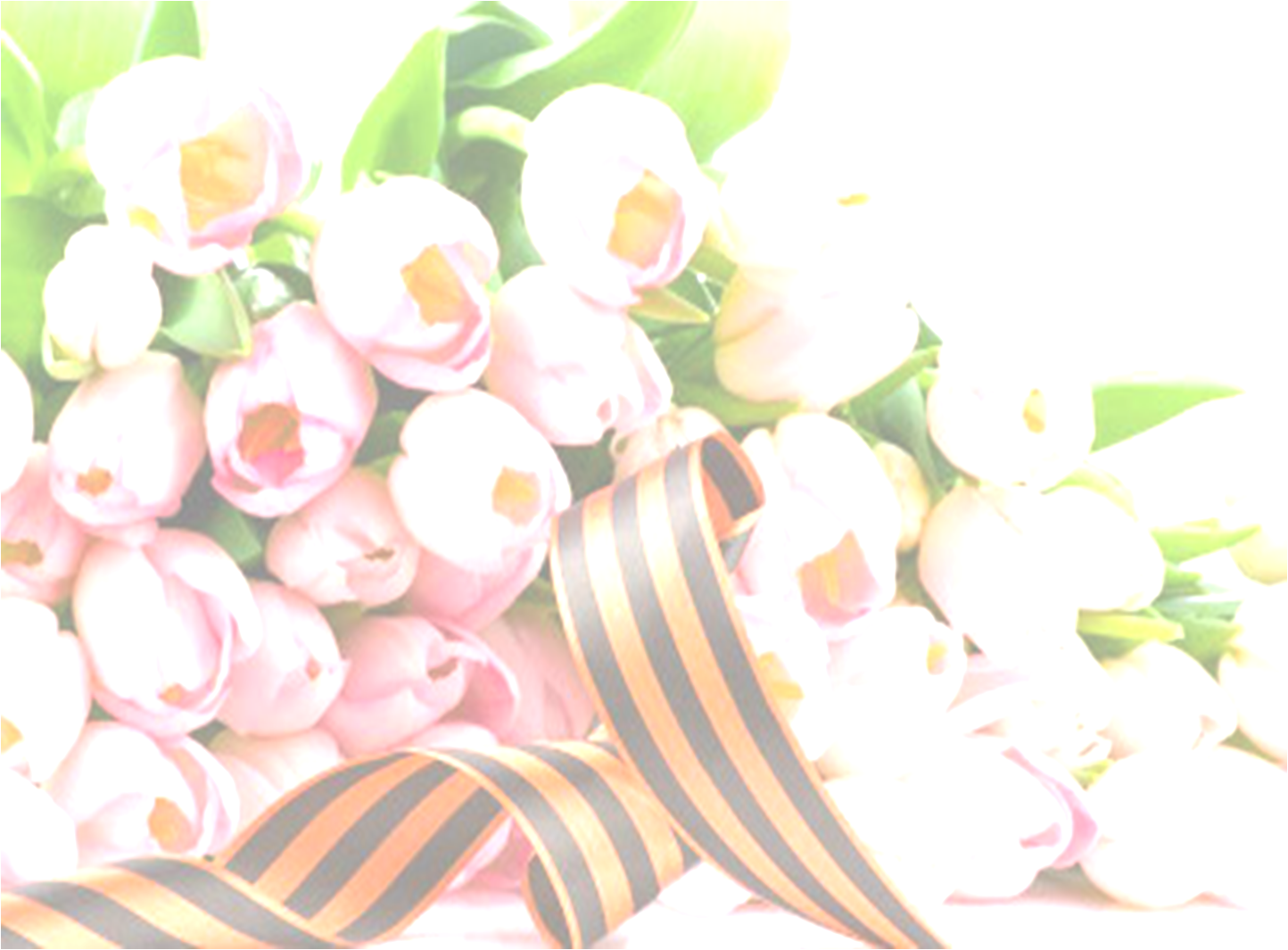 Работа с родителями.1. Рекомендации по чтению дома на тему В.О.война и по         подготовке детей к отчетному мероприятию и возложению     цветов на памятник павшим воинам.2. Совместная деятельность по сбору и оформлению материала    в альбомы «Память»  и  «По памятным местам Брянска».3. Участие в подготовке  и проведении Литературно –     музыкальной композиции «День Победы!» и возложении     цветов.
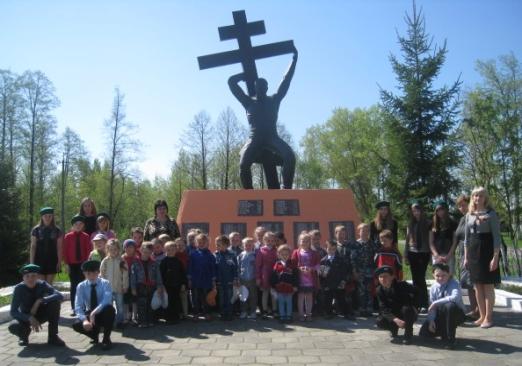 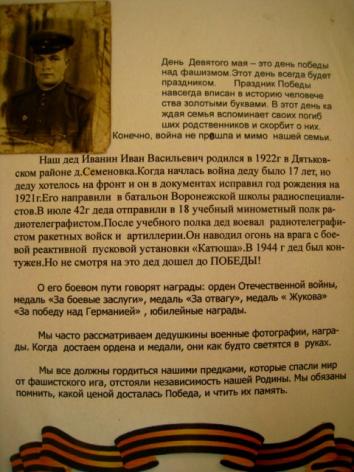 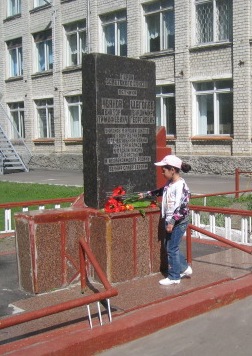 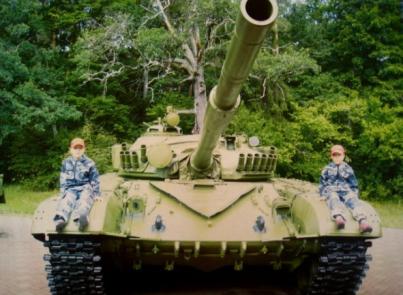 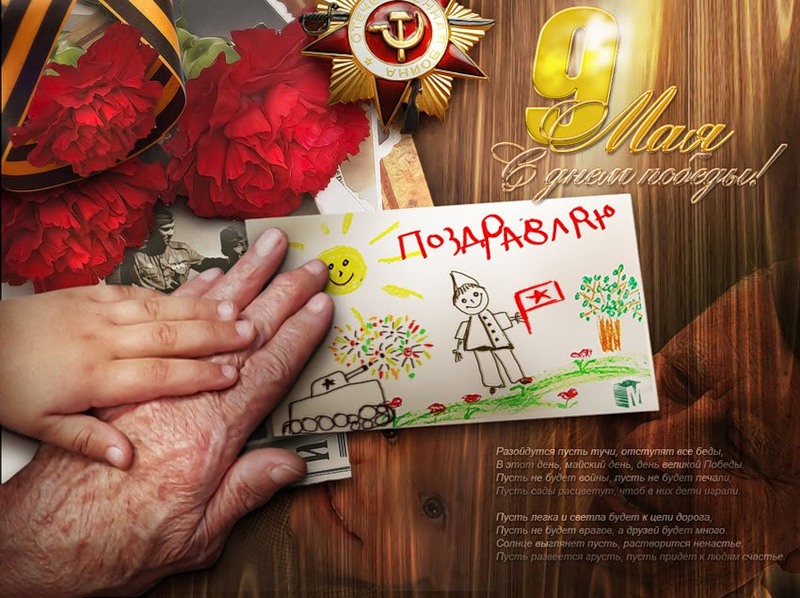 Спасибо за внимание!!!